Geometriya
11-sinf
Mavzu: Sharning hajmi
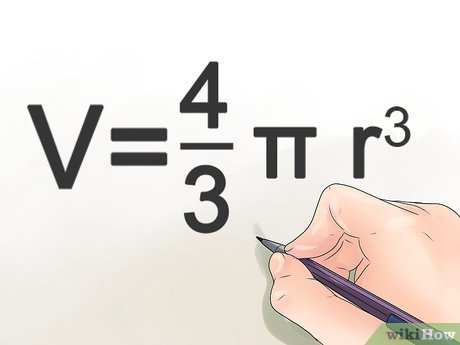 Kavalyeri prinsipi
Kavalyeri prinsipi
Kavalyeri prinsipi
Sharning hajmi
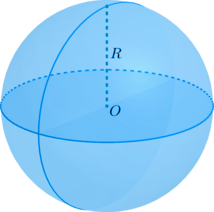 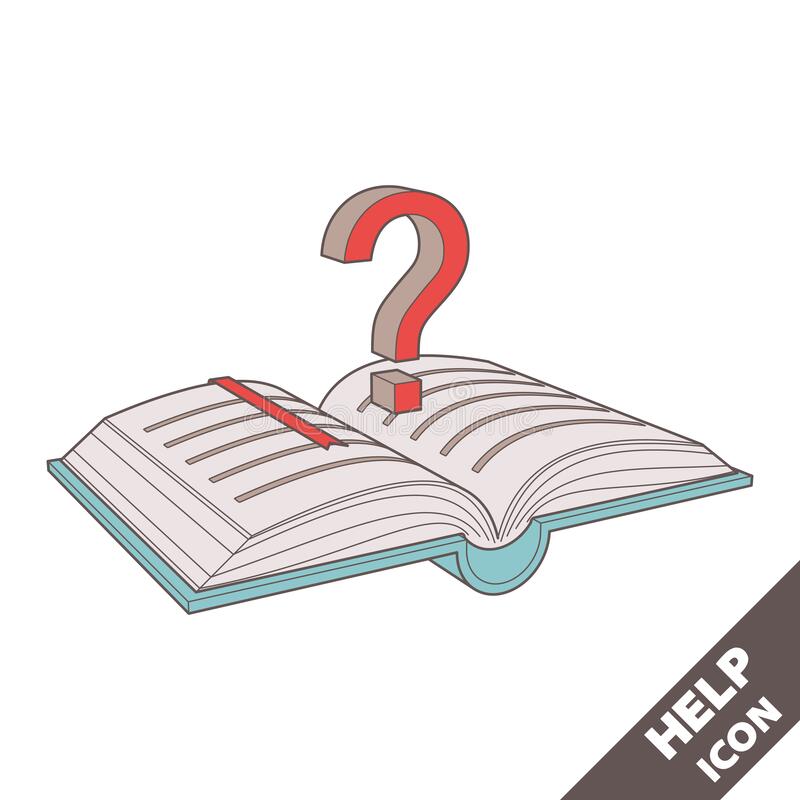 1-masala
Rasmdagi B sharning hajmi A shar-ning hajmidan ikki marta katta bo‘lsa, uning radiusini toping.
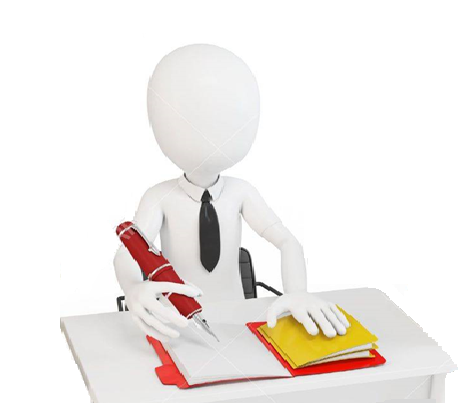 Masalaning yechimi
Berilgan:
Topish kerak:
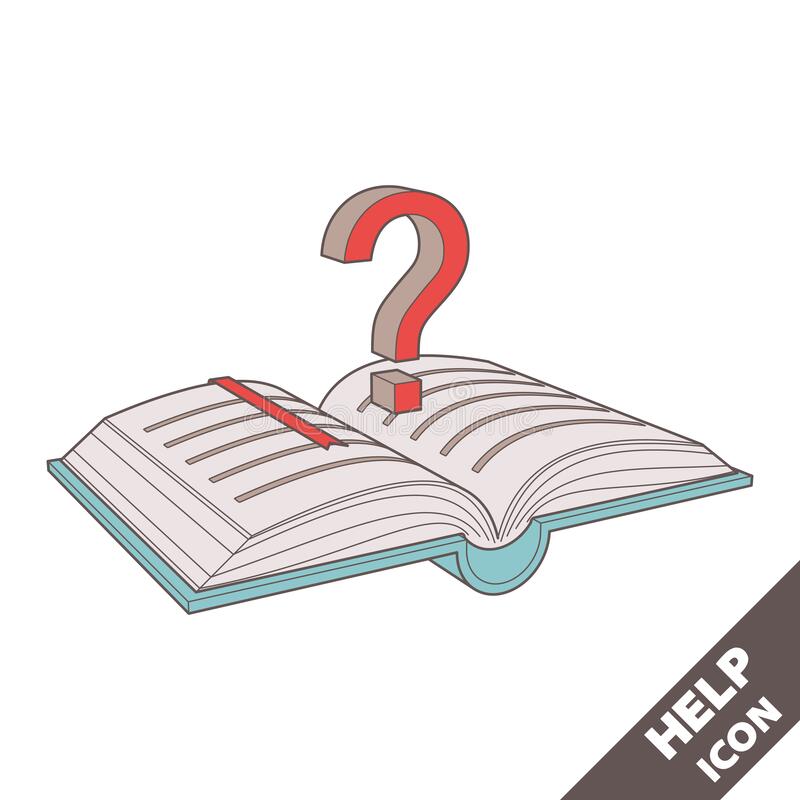 2-masala
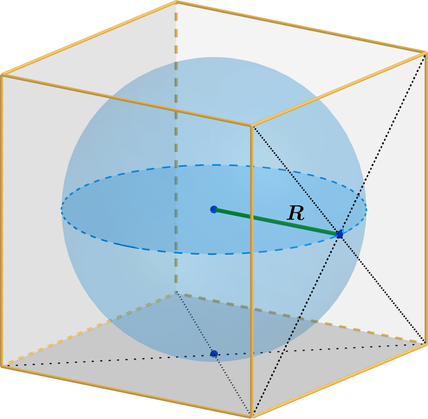 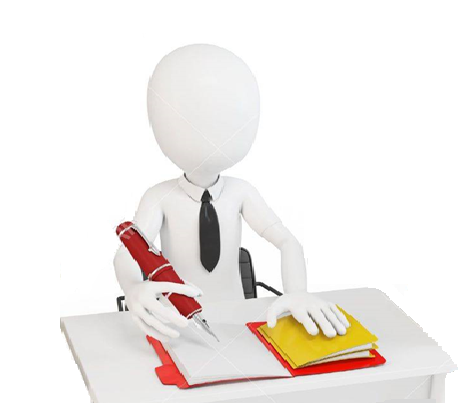 Masalaning yechimi
Berilgan:
Topish kerak:
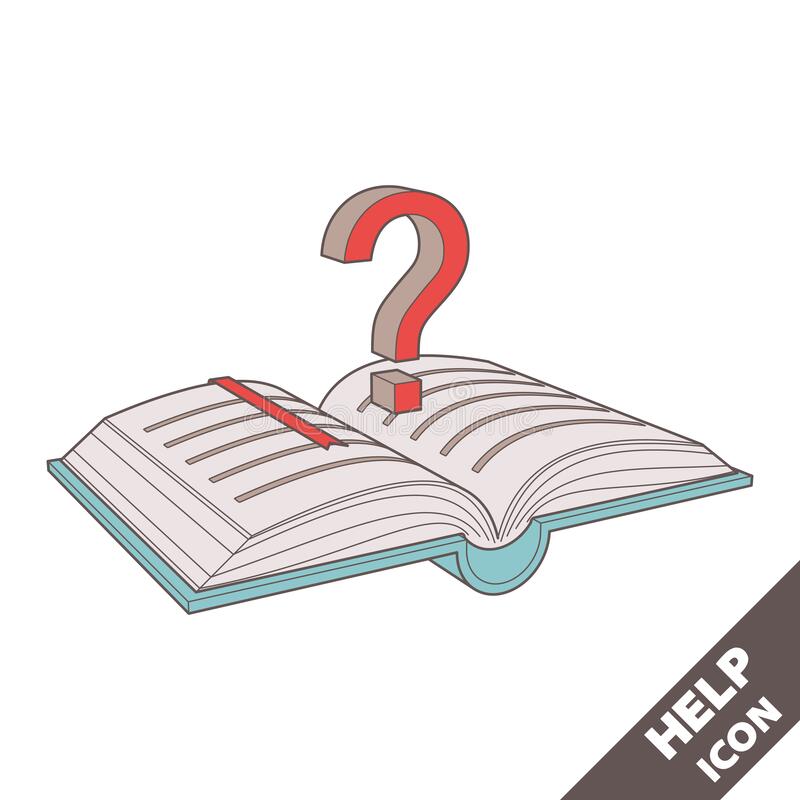 3-masala
Rasmda tasvirlangan yarim doiraning vertikal diametri atrofida aylanishi-dan hosil bo‘gan fazoviy jismning hajmini toping.
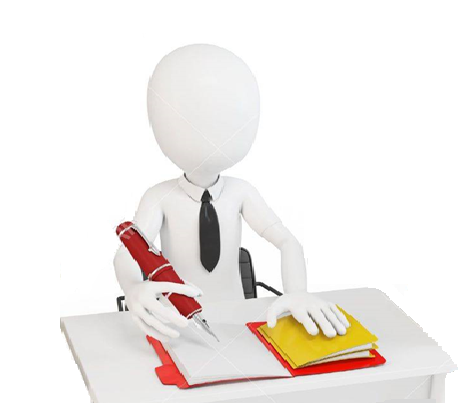 Masalaning yechimi
Berilgan:
Topish kerak:
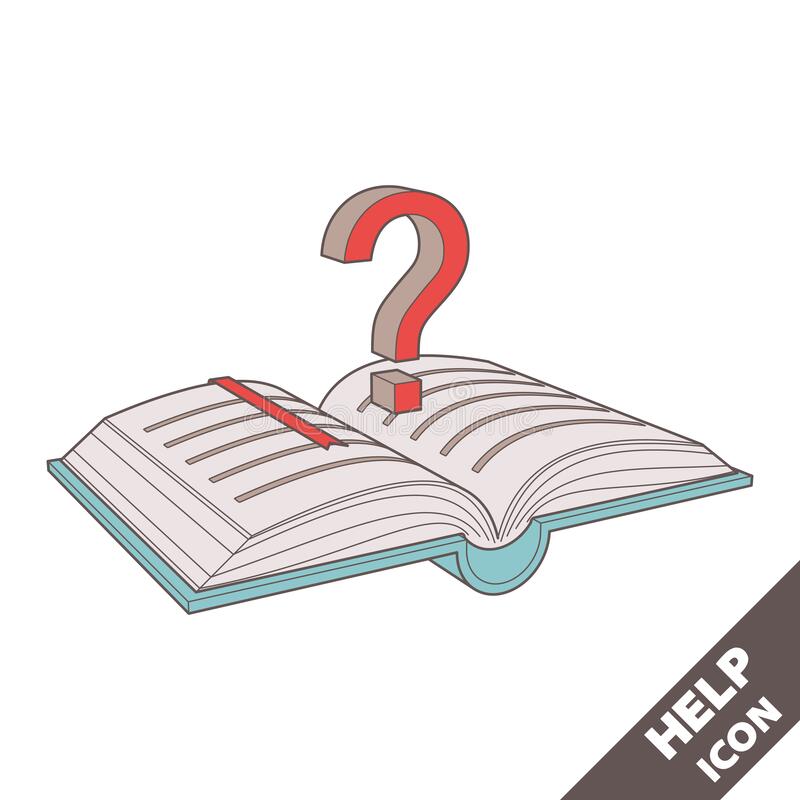 4-masala
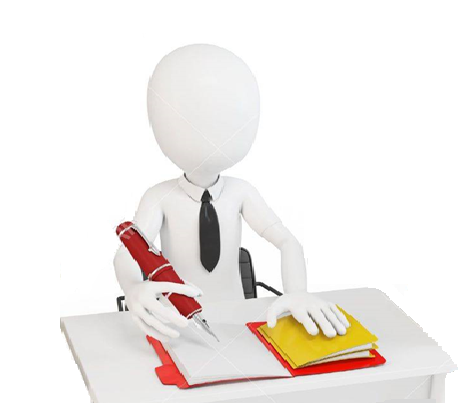 Masalaning yechimi
Berilgan:
Topish kerak:
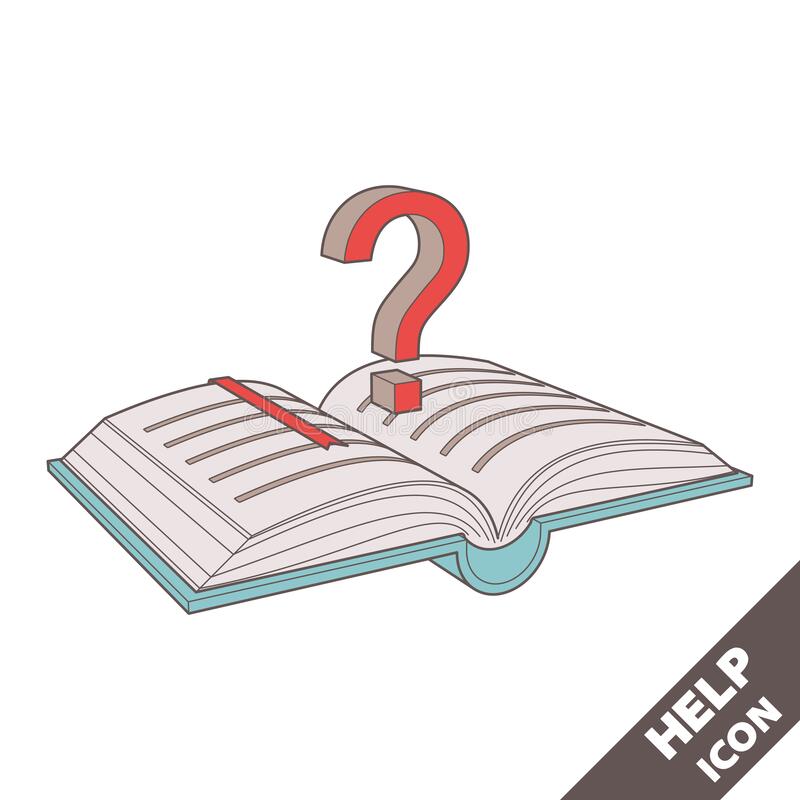 5-masala
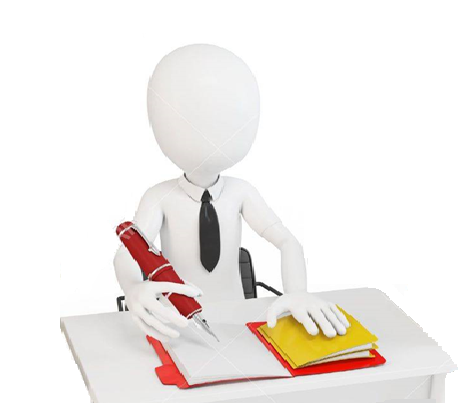 Masalaning yechimi
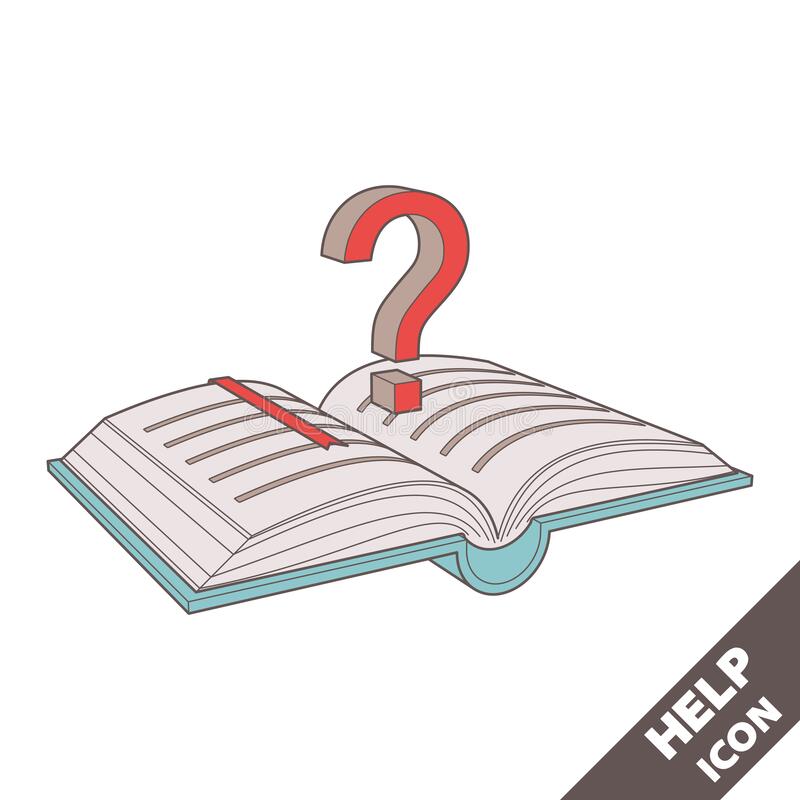 6-masala
Sharga ichki chizilgan kubning hajmi shar hajmidan necha marta kichik?
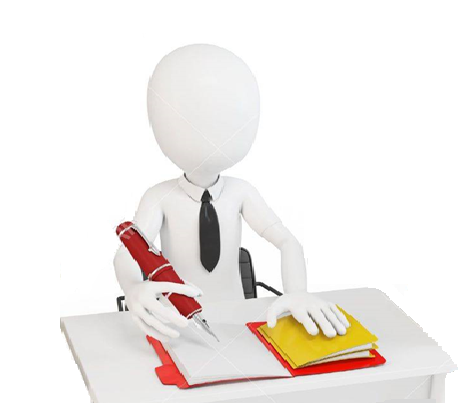 Masalaning yechimi
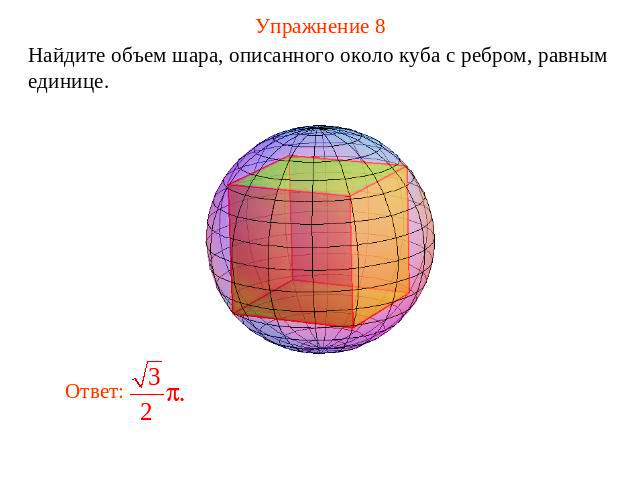 Berilgan:
Topish kerak:
Mustaqil bajarish uchun topshiriqlar
158-sahifa
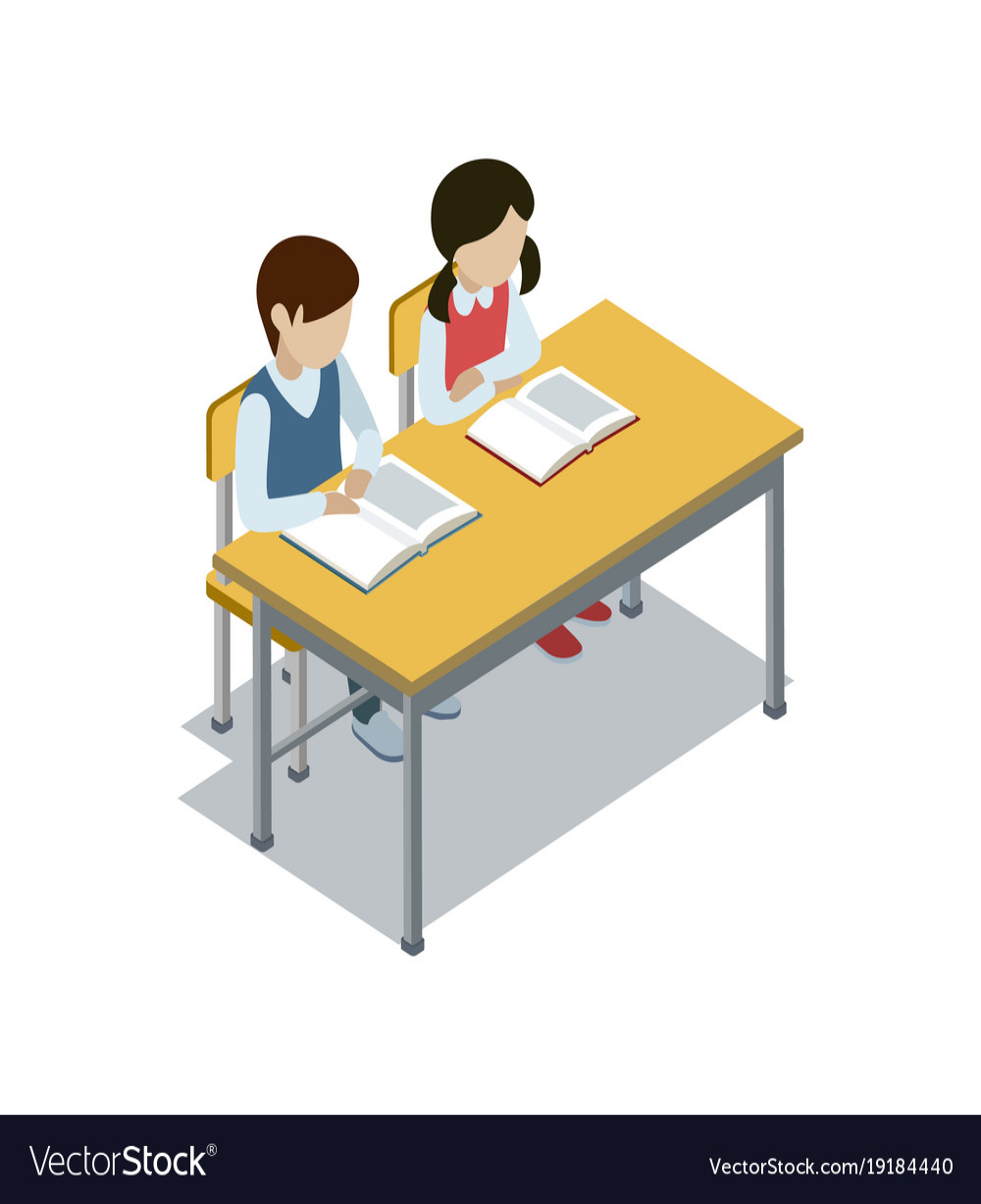 539
543
548